近期进展小结
赵诗涵，2024-03-15
赵诗涵
目录
赵诗涵
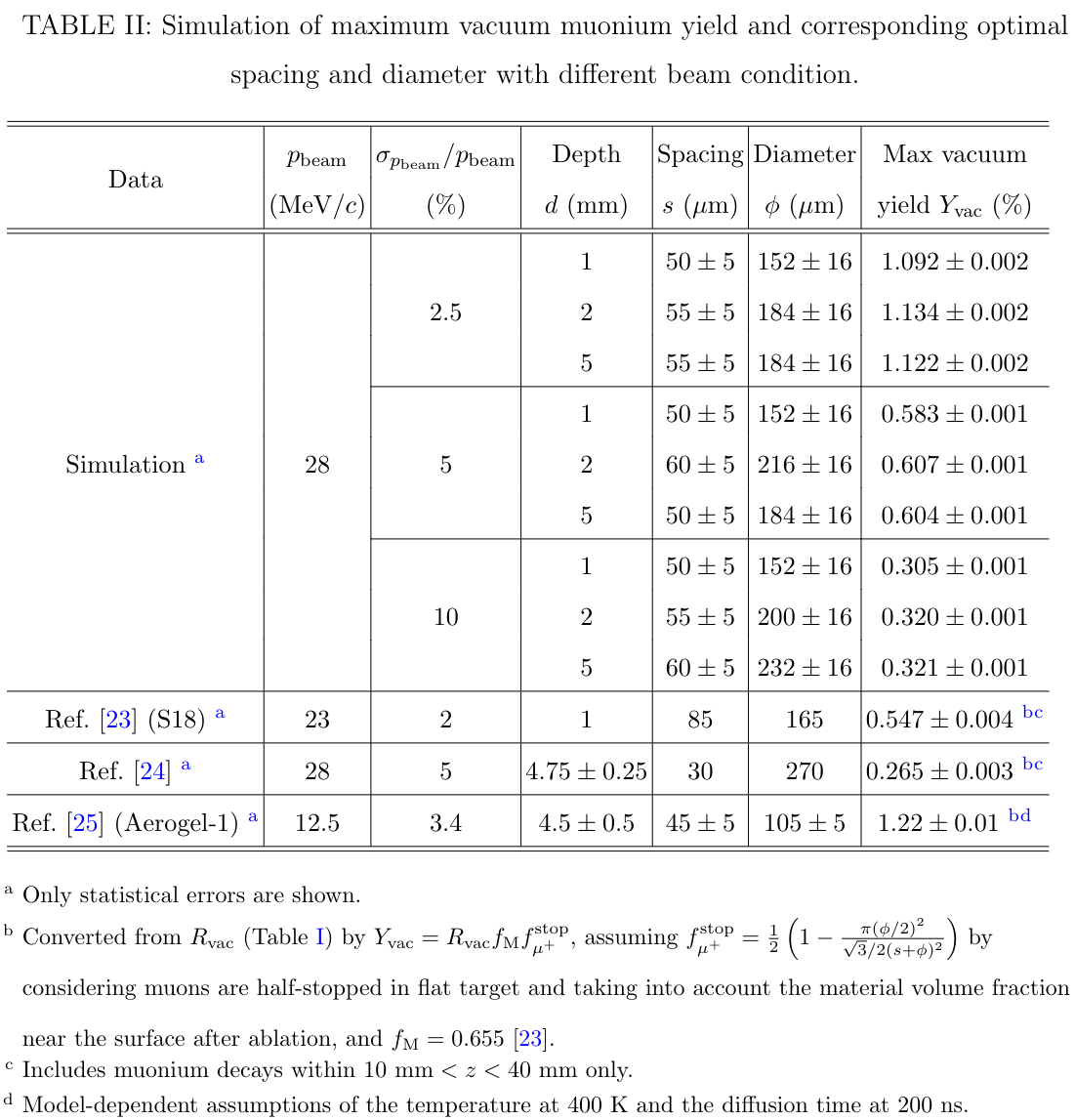 单层二氧化硅气凝胶靶的极限
在2.5%动量展宽的表面缪子束流下，模拟给出的单层二氧化硅靶的最高产额为1.134%（1.134真空缪子素 / 100入射缪子）；
1999年发表的PSI实验的产额为0.5%。
与之相比有2.2倍的提升。
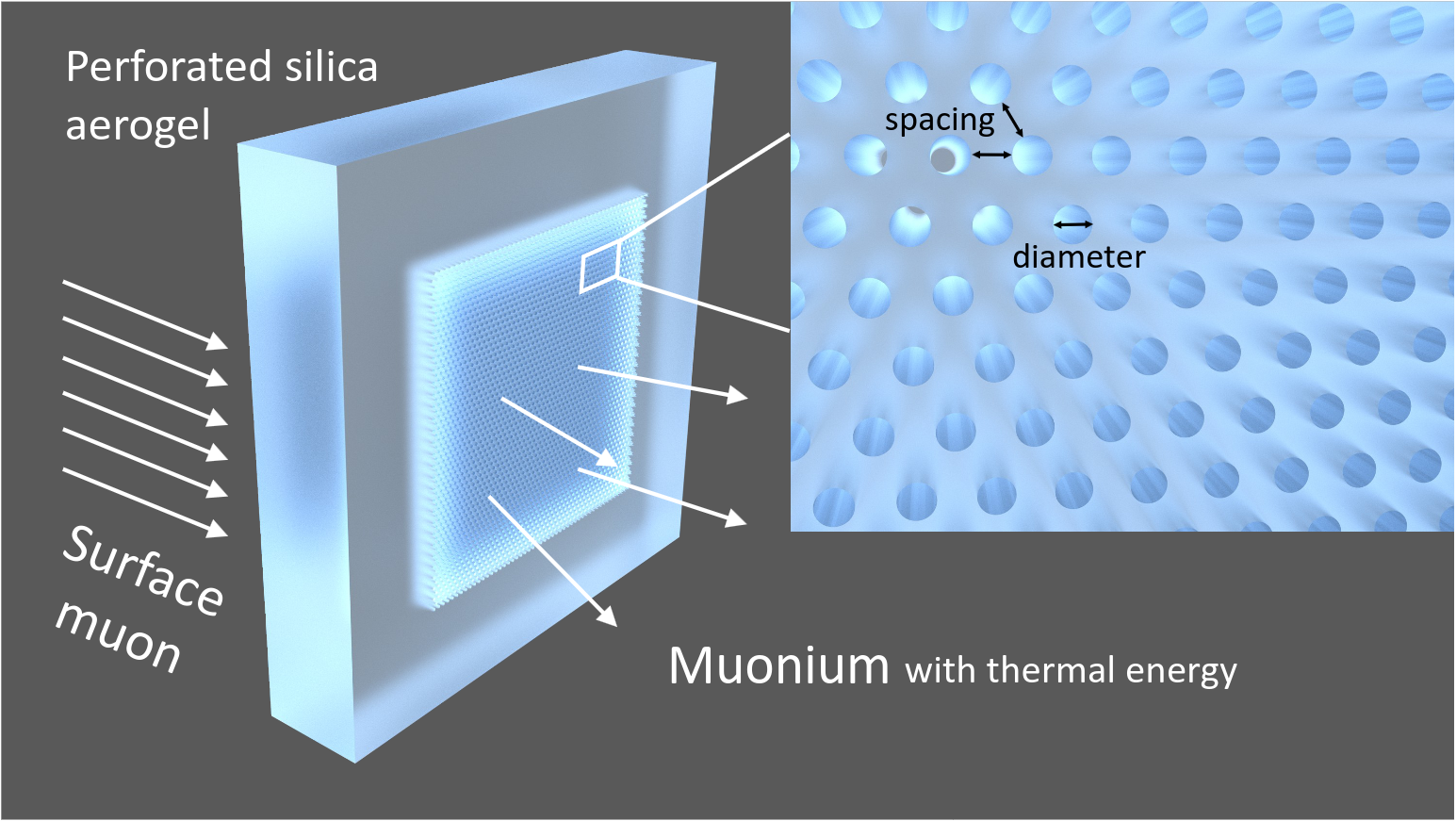 赵诗涵
arXiv:2401.00222
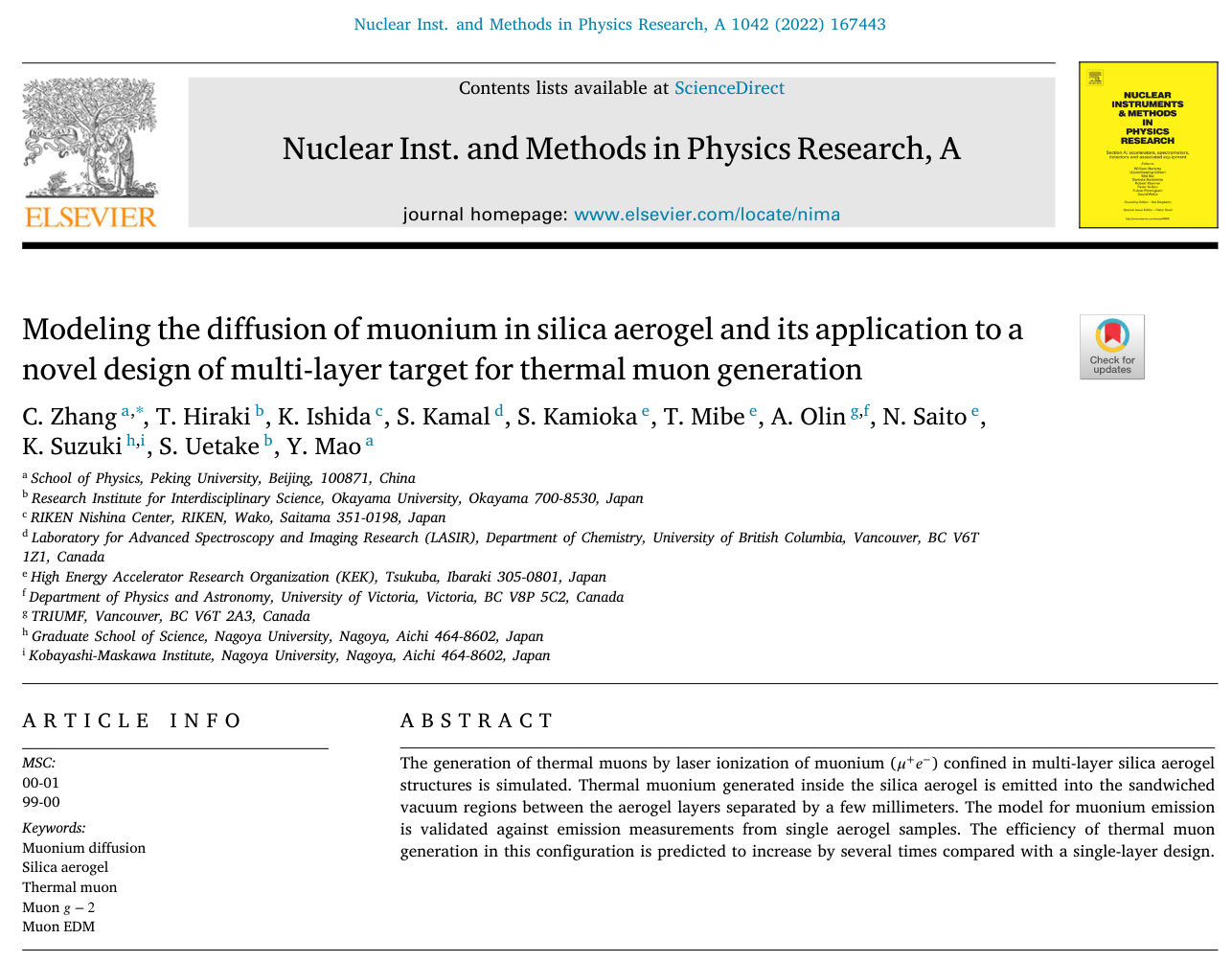 轨道正电子
衰减片
衰变电子
缪子素
束流
多层靶设计
张策博士曾参与J-PARC muon g-2实验，为了提高热缪子的产额，他提出了多层靶的方案，相关研究发表在NIMA上；
缪子穿过多层靶后有更多机会停止在靶中，提高了缪子的利用率，从而提高了产额。
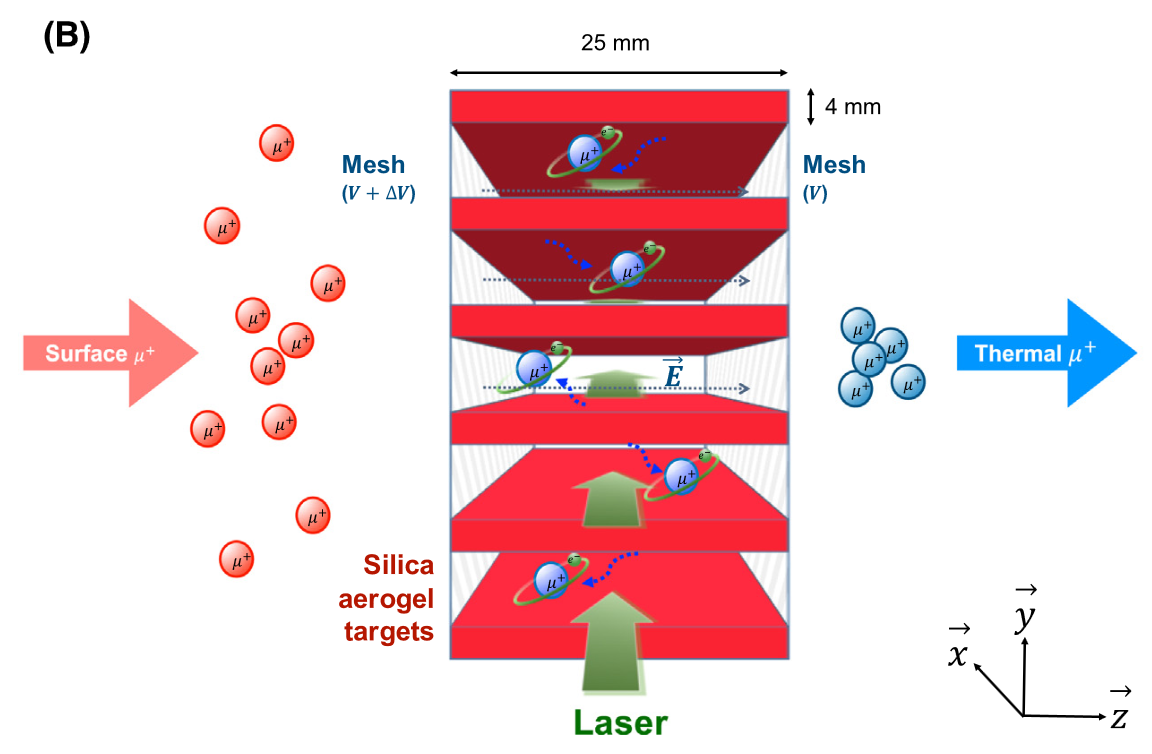 赵诗涵
轨道正电子
轨道正电子
衰减片
衰减片
衰变电子
衰变电子
缪子素
缪子素
束流
束流
多层靶设计
在MACE中垂直入射是不现实的；
但可以考虑平行入射或斜入射。
单层靶宽5cm。每层靶都打了通孔，间距55um，直径184um。
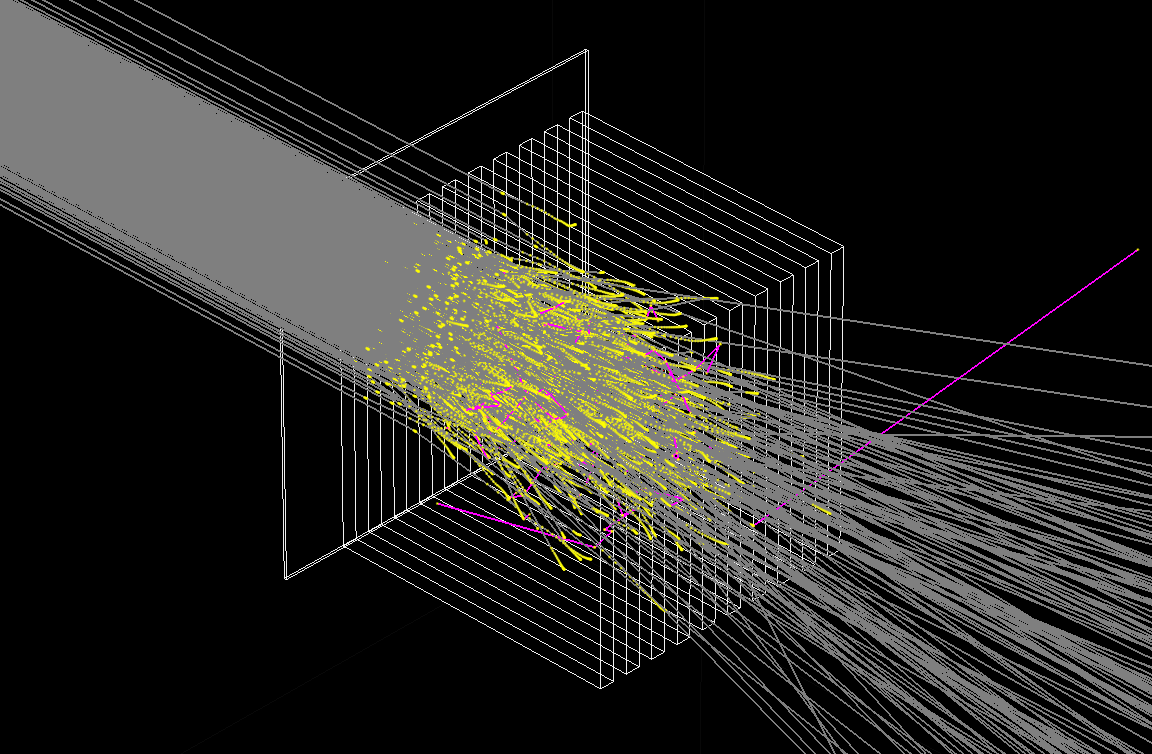 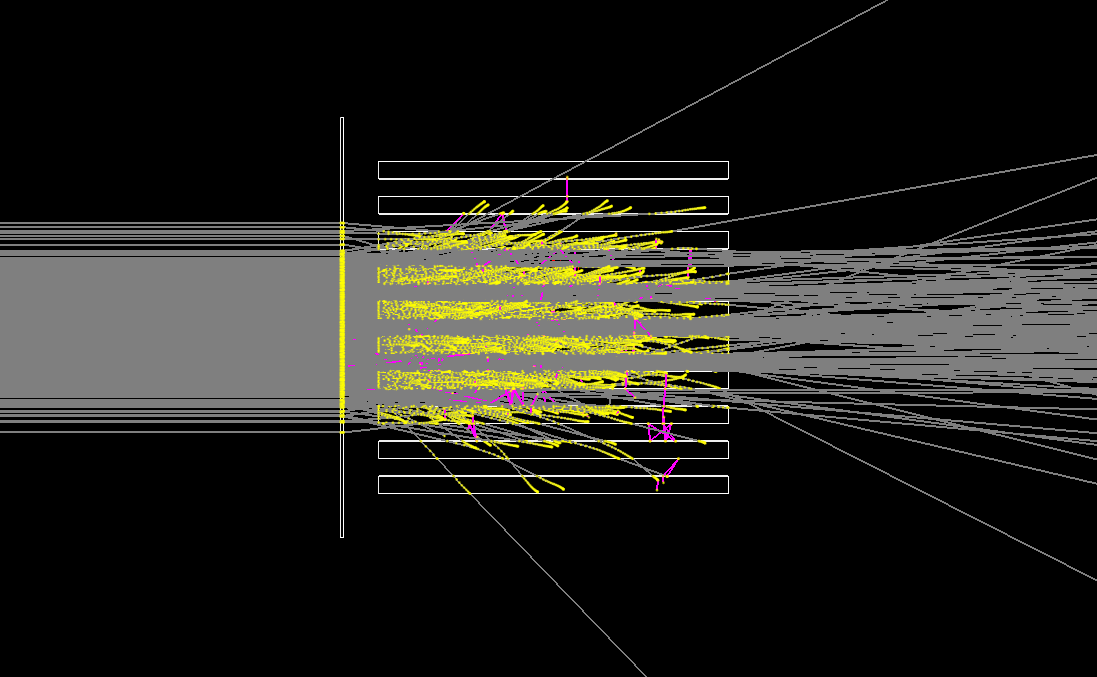 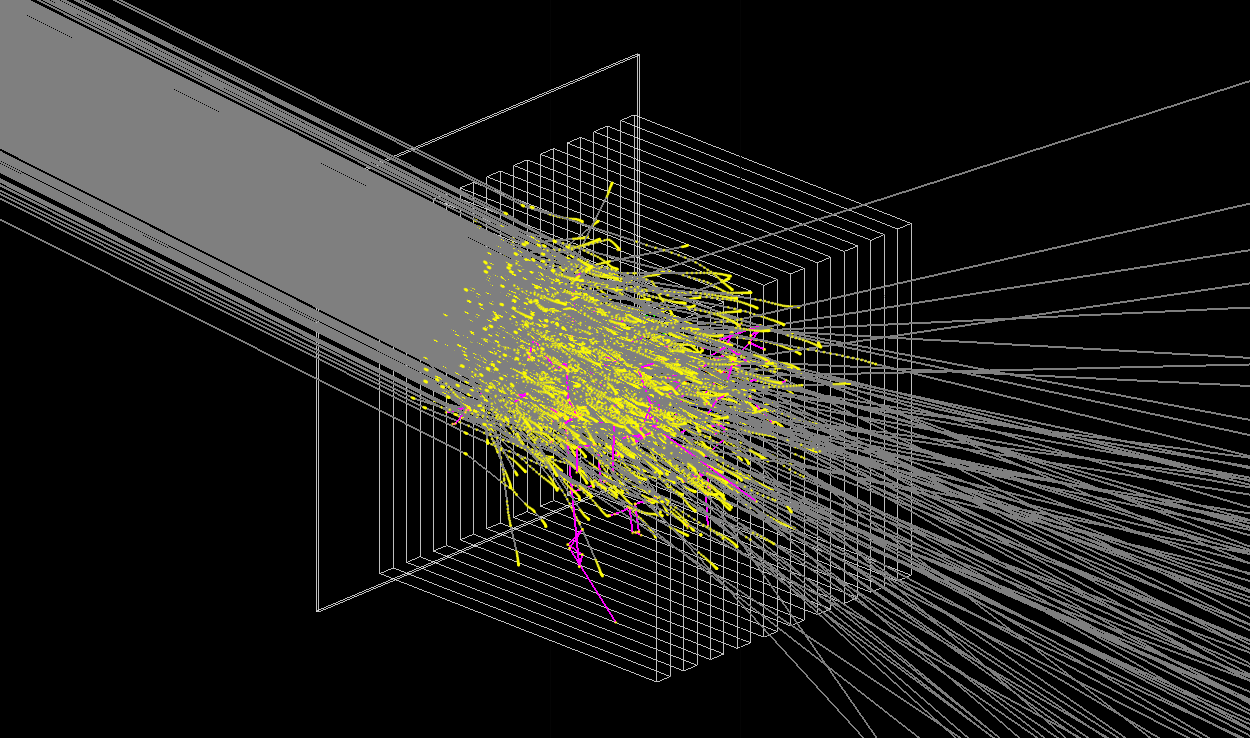 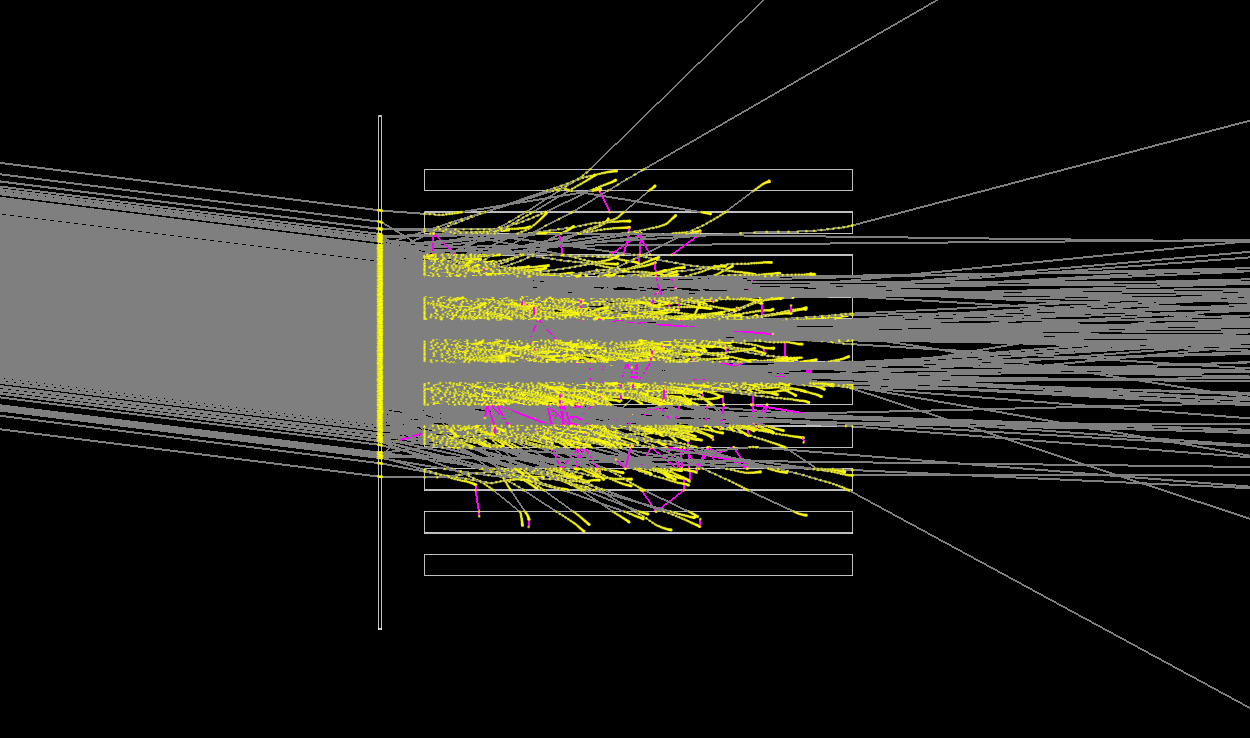 赵诗涵
束流
产额计算
x
轨道正电子
x
MACE关注能被电场加速并送入输运螺线管的正电子；
因此在靶的下游或各层之间的衰变都属于信号。
总产额定义为：（在靶的下游或各层之间的缪子素衰变个数）/（入射缪子个数）。
赵诗涵
轨道正电子
轨道正电子
衰减片
衰减片
衰变电子
衰变电子
缪子素
缪子素
束流
束流
产额模拟结果
模拟结果：
对于3mm厚、间距2mm的10层靶：
正向入射产额：4.08%
7.125度斜向入射产额：4.43%
对于2mm厚、间距3mm的10层靶：
正向入射产额：4.26%
7.125度斜向入射产额：4.80%
与单层靶相比产额提升约4倍，比先前PSI实验提升8～9倍。斜向入射带来0.4%左右的额外提升。
产额：
4.08%（3mm厚，2mm间距）
4.43%（2mm厚，3mm间距）
产额：
4.26%（3mm厚，2mm间距）
4.80%（2mm厚，3mm间距）
赵诗涵
目录
赵诗涵
参数设置
赵诗涵
e- track
(drift chamber)
信号分布
e- track
(drift chamber)
Front view
e+ track
(MCP)
e+ track
(MCP)
空间符合通过CDC测量的电子track和MCP测量的正电子投影位置之间的距离完成（distance of closest approach，DCA）。
空间分辨率2.20mm。


* 软件更新后CDC的重建模块还未同步更新，信号的空间分布暂引用去年的重建结果。
(Parallel to z axis)
Target
DCA
DCA
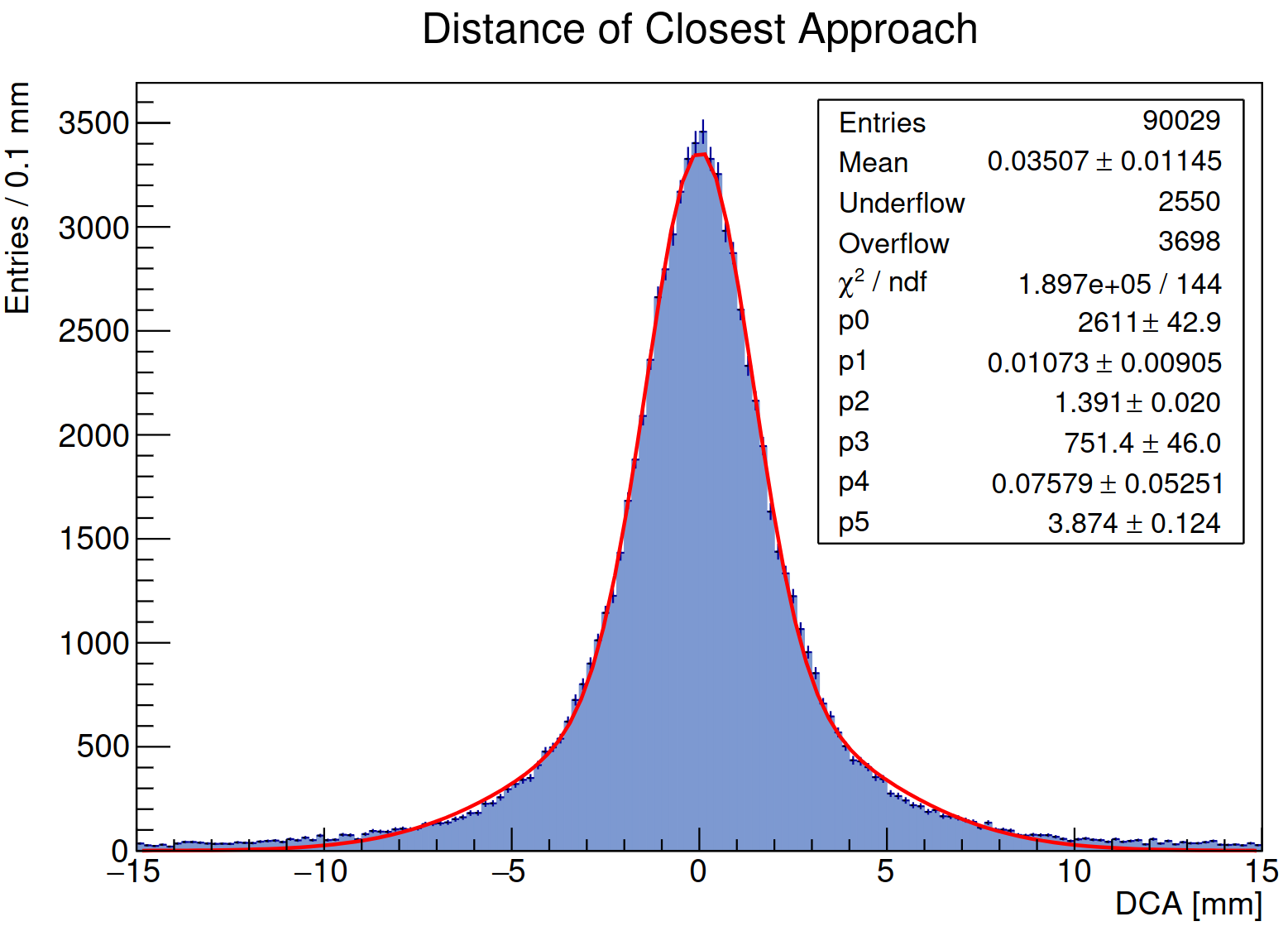 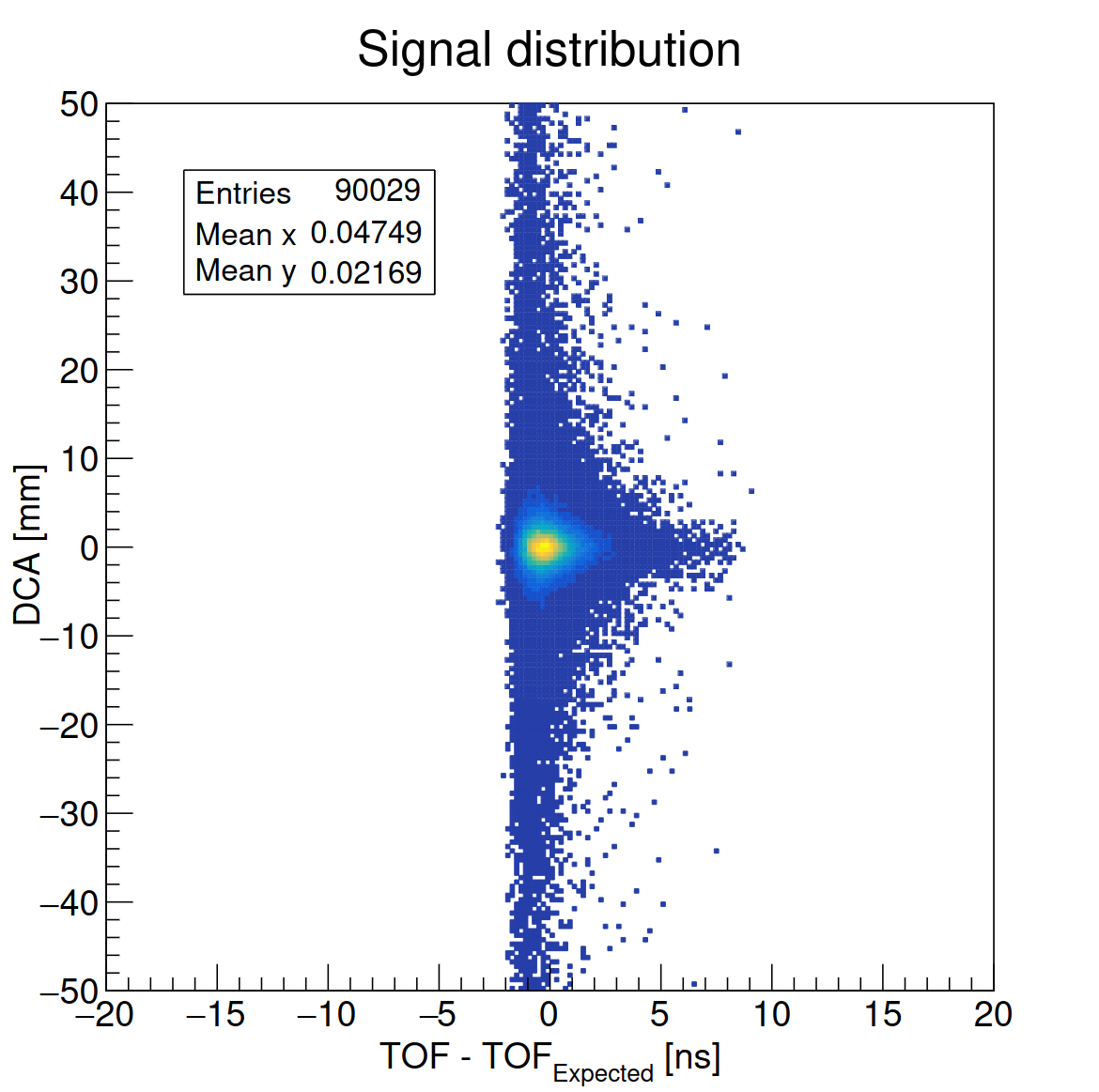 赵诗涵
信号分布
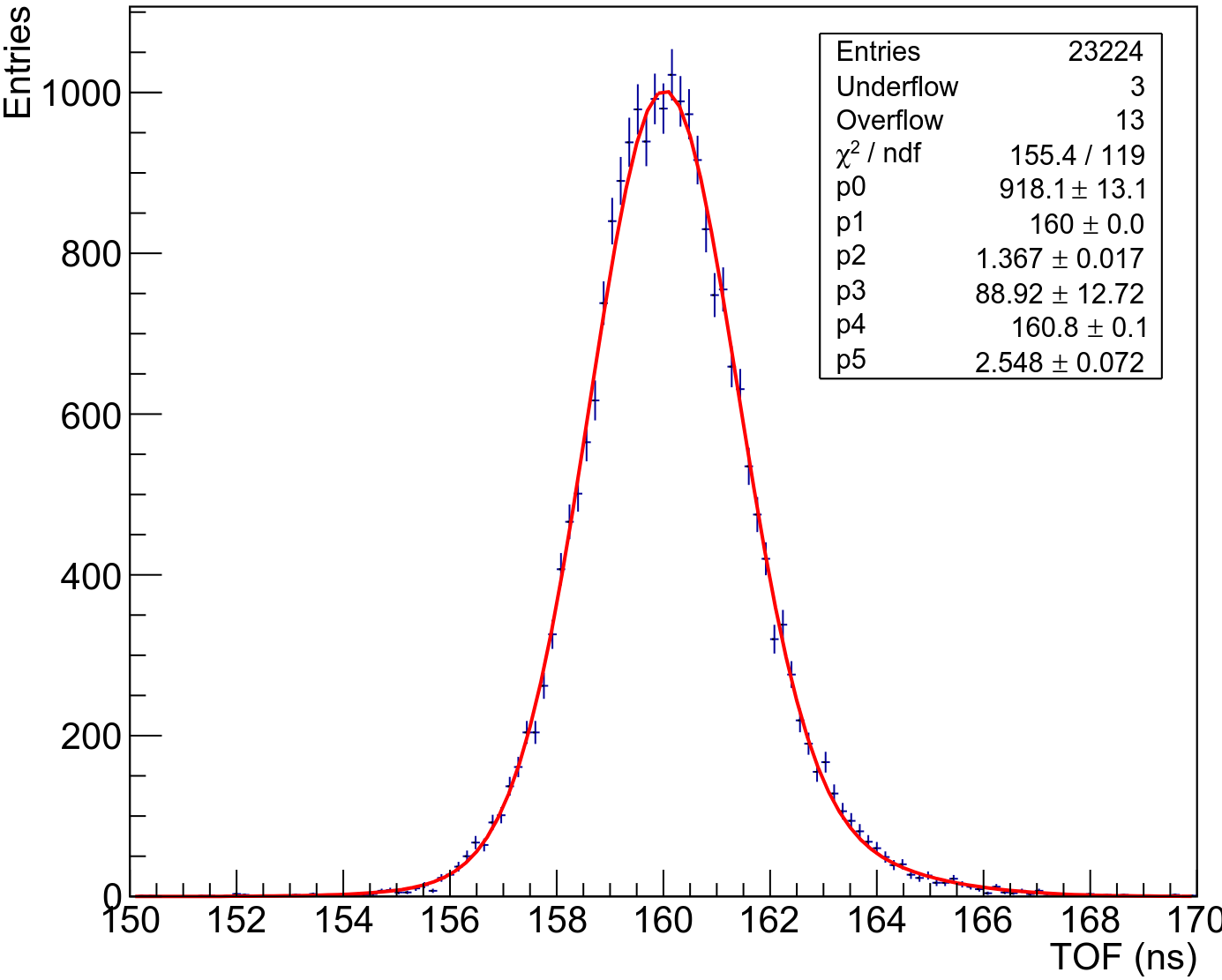 3 kV
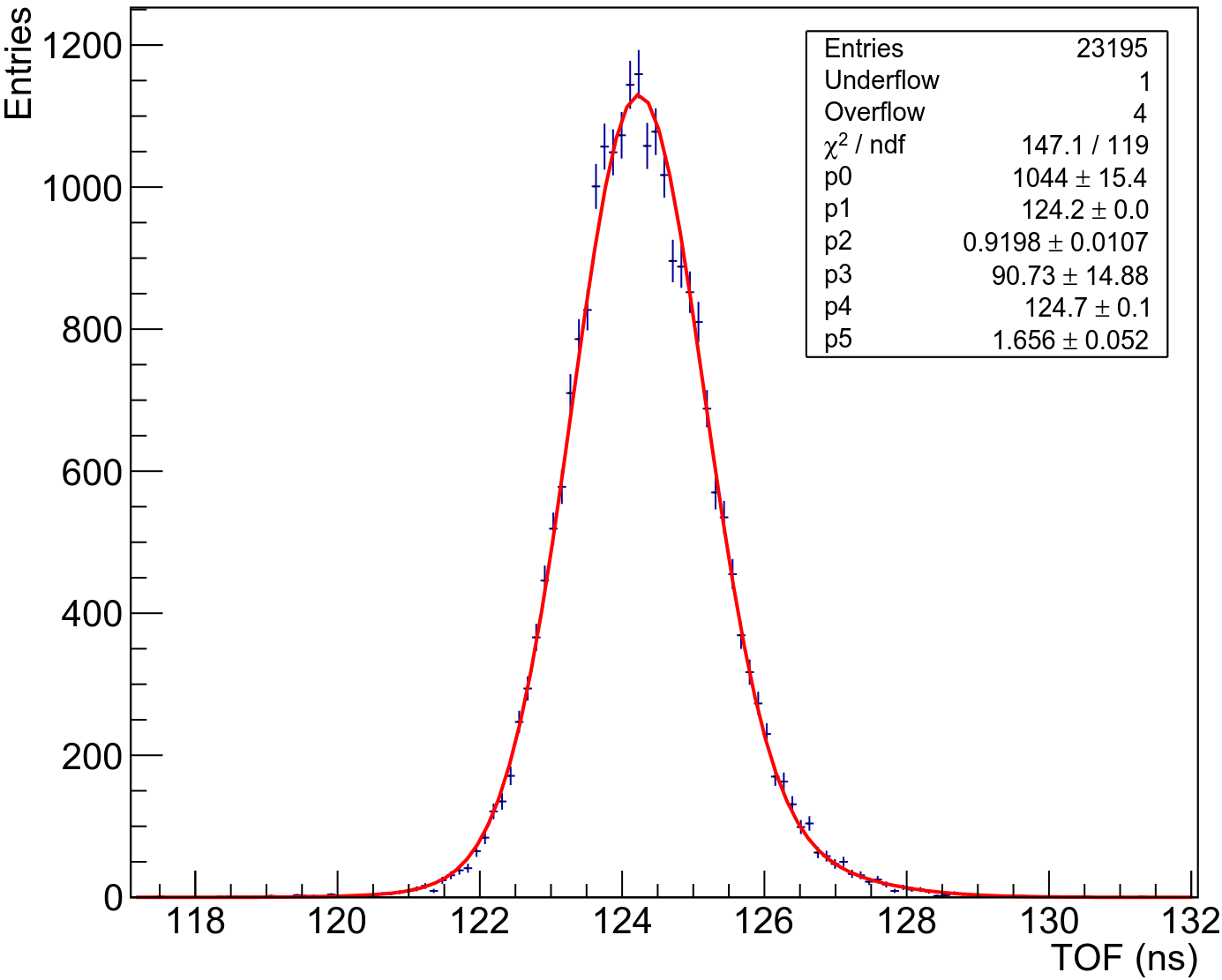 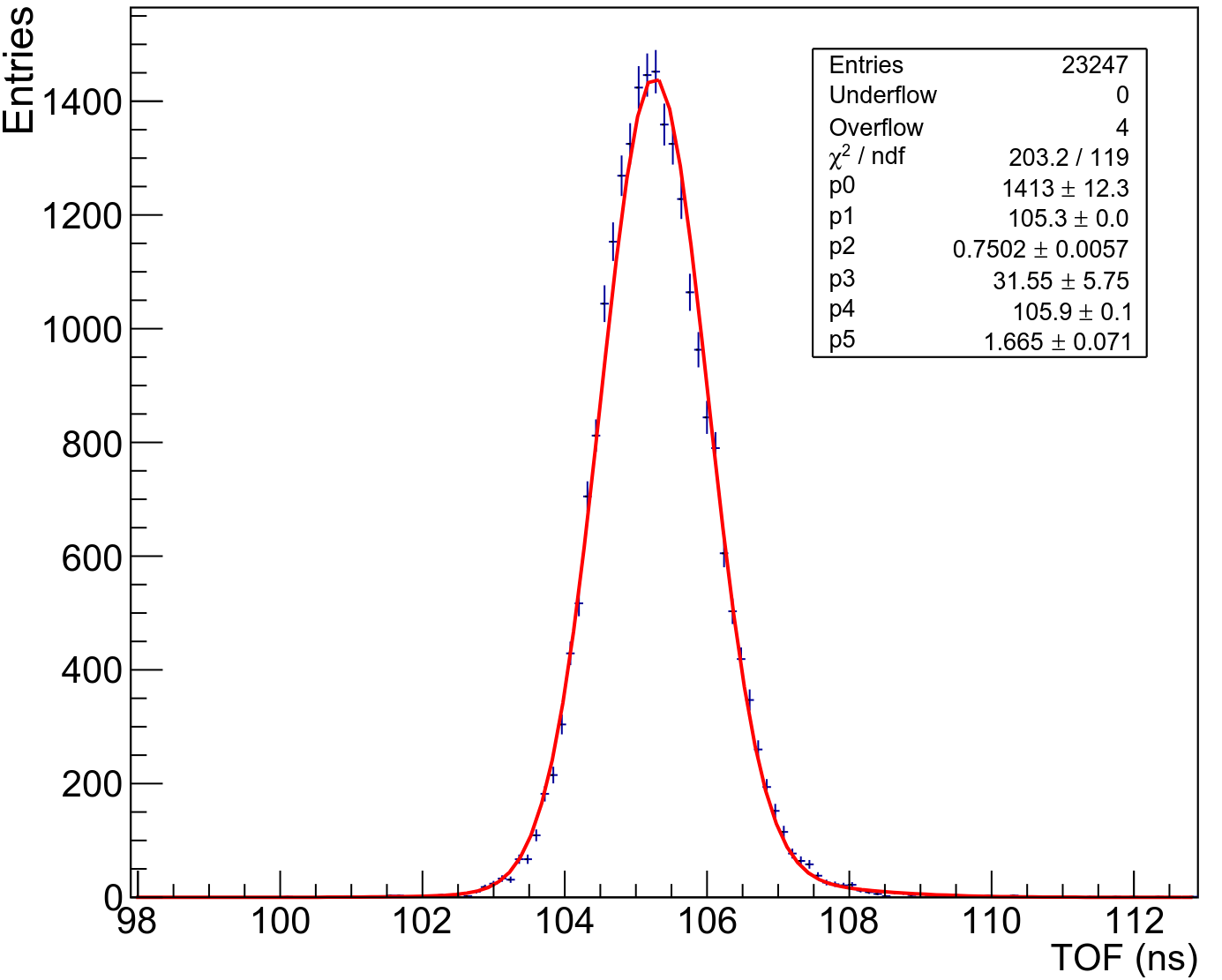 5 kV
7 kV
赵诗涵
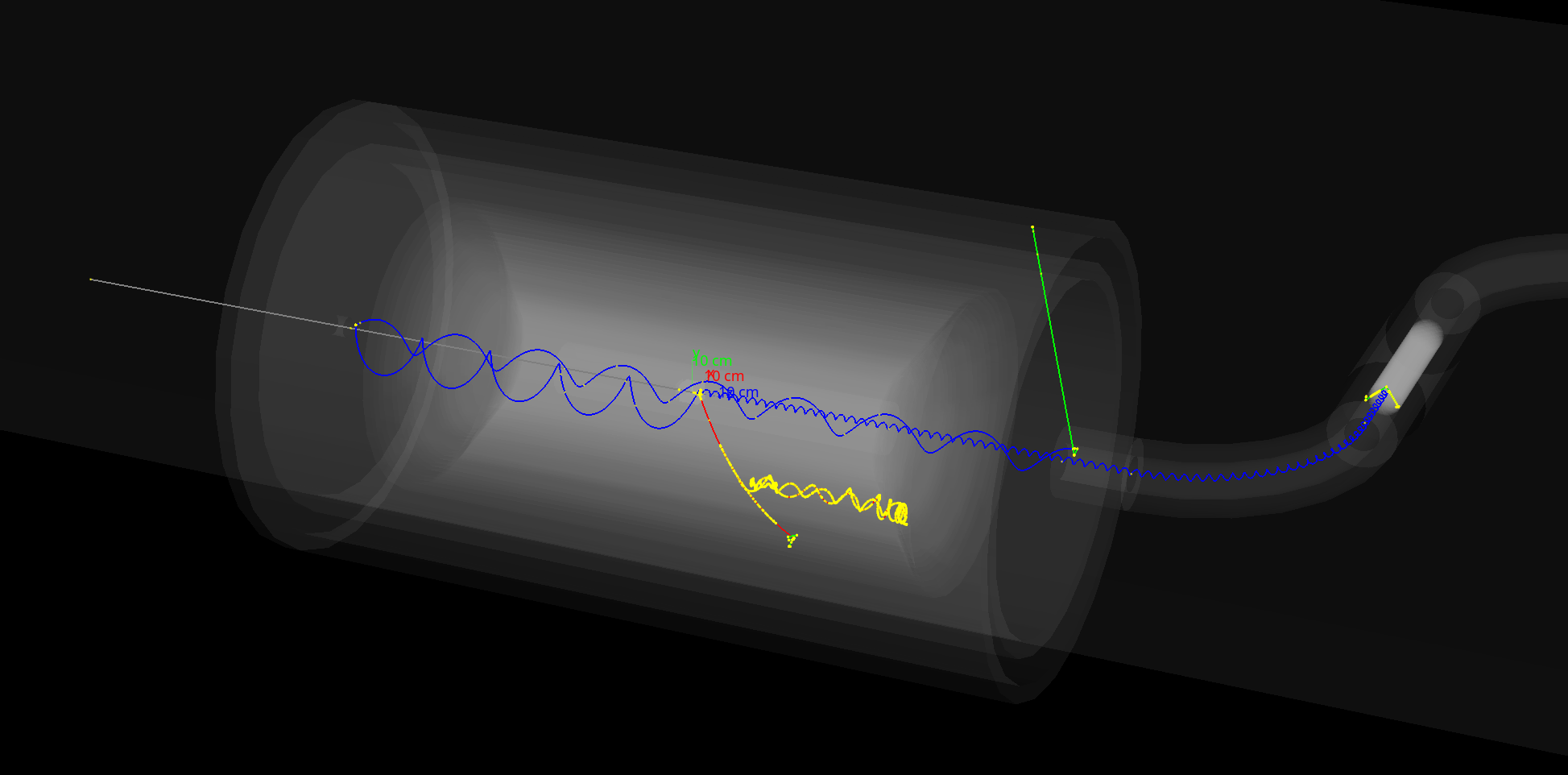 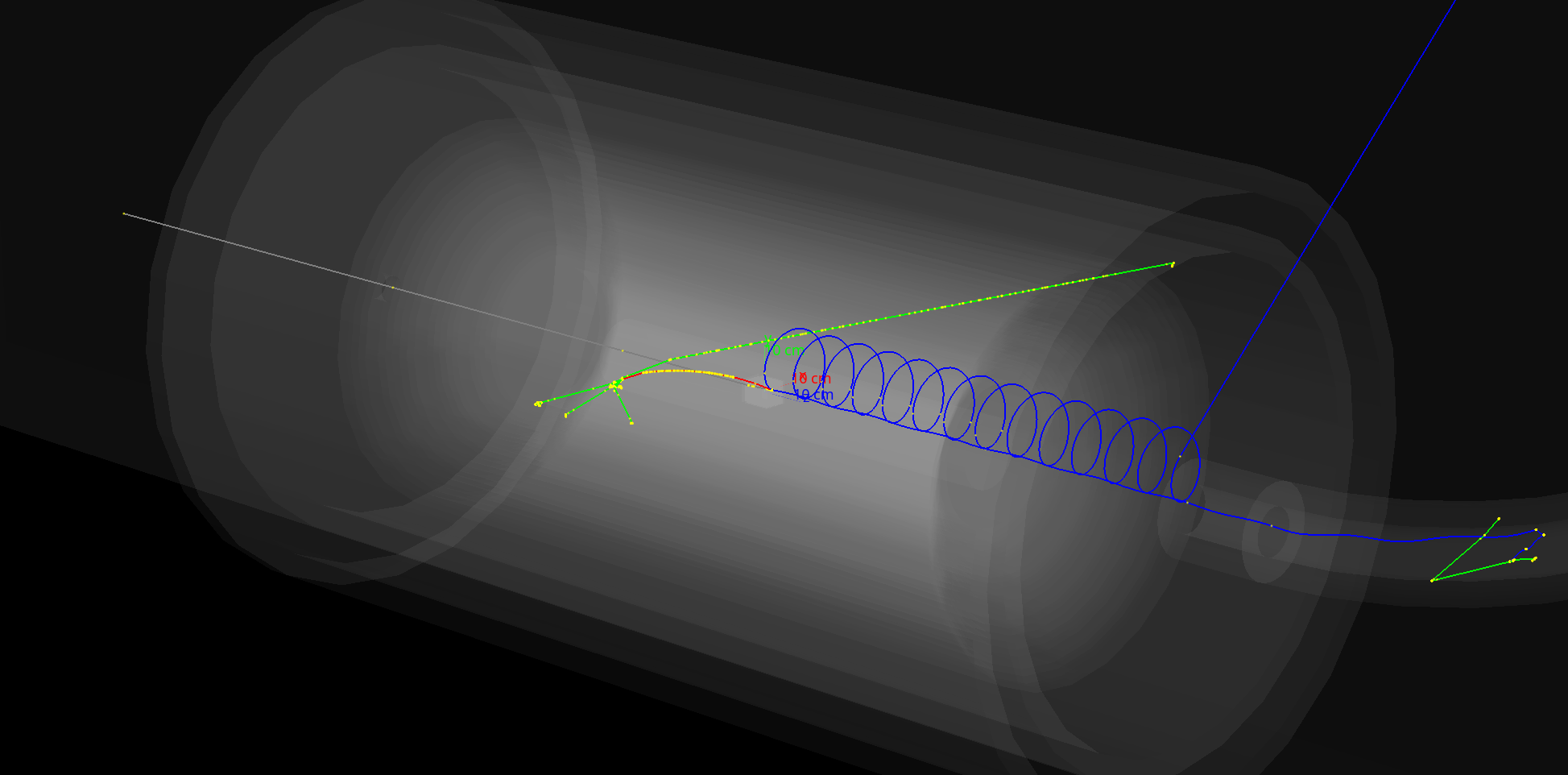 赵诗涵
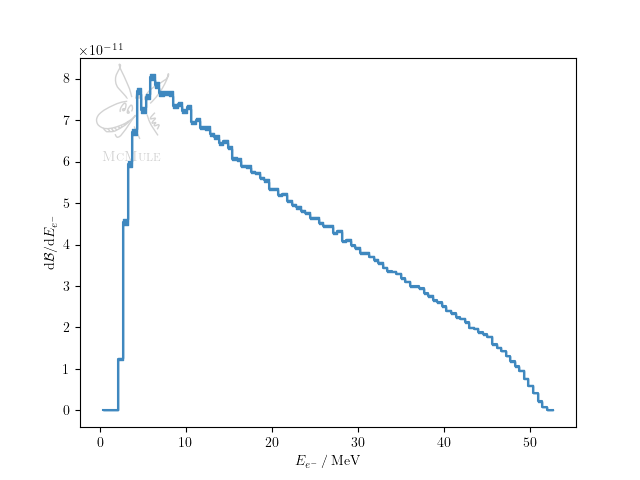 赵诗涵
本底分布
3 kV
5 kV
7 kV
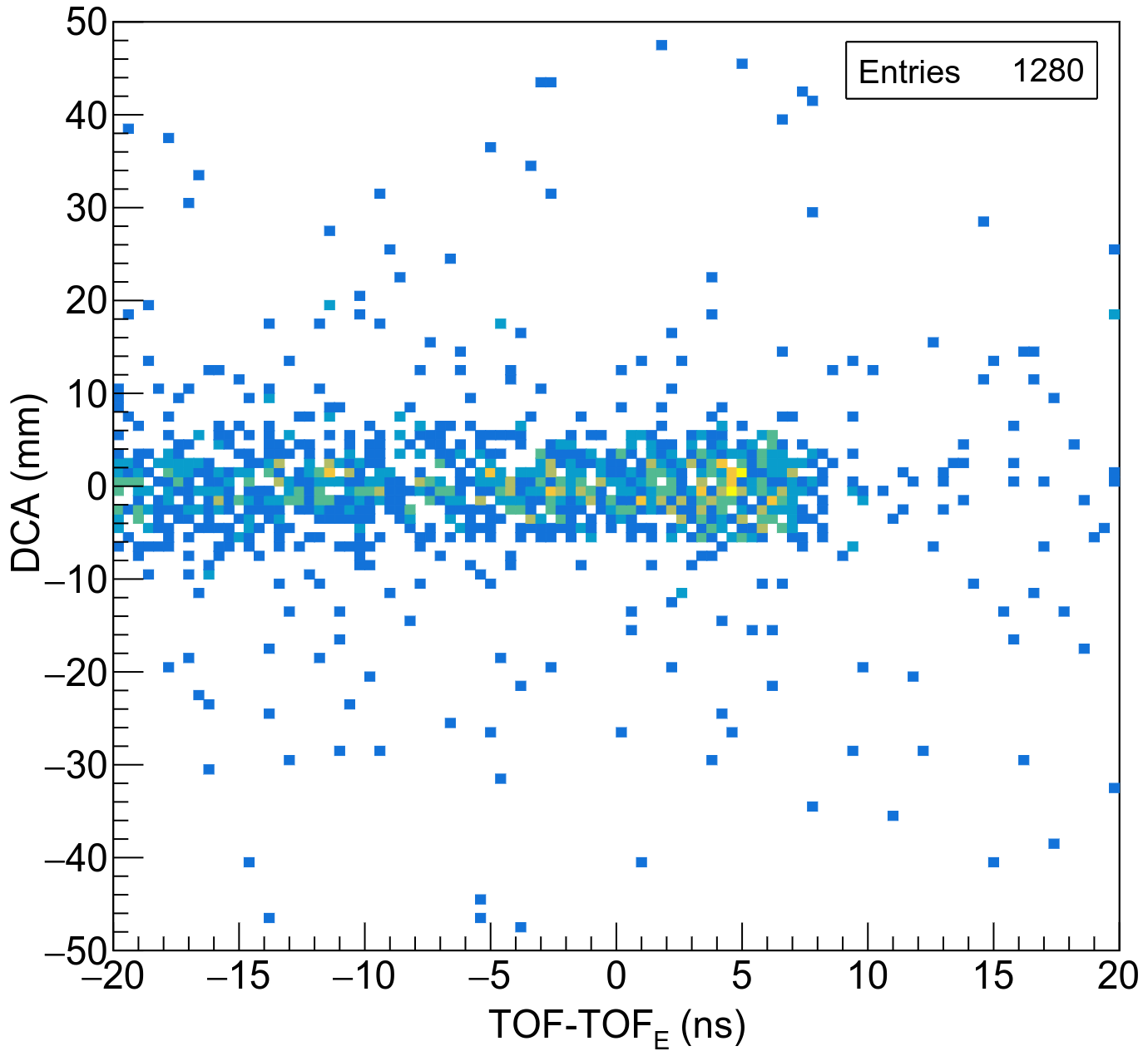 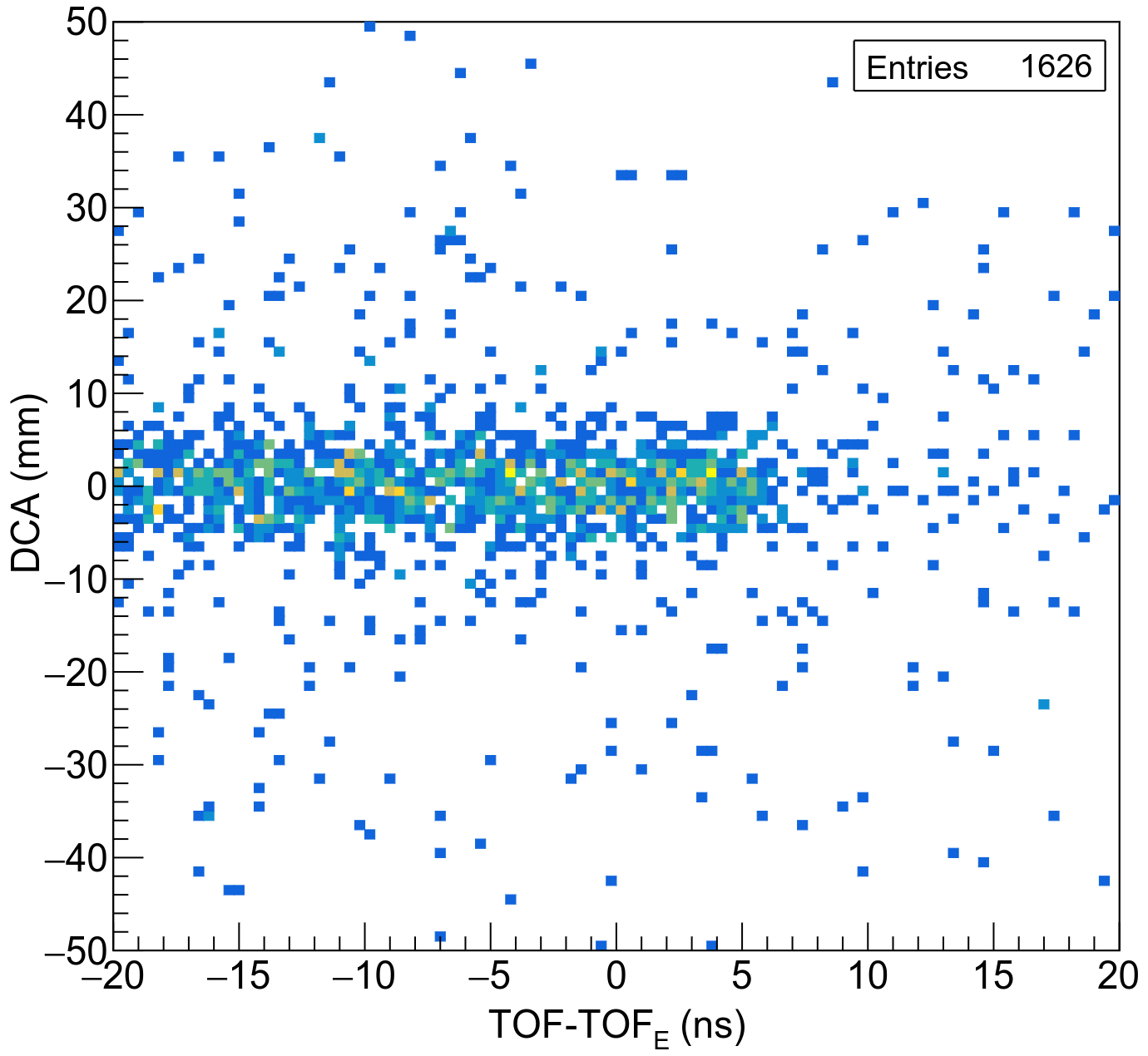 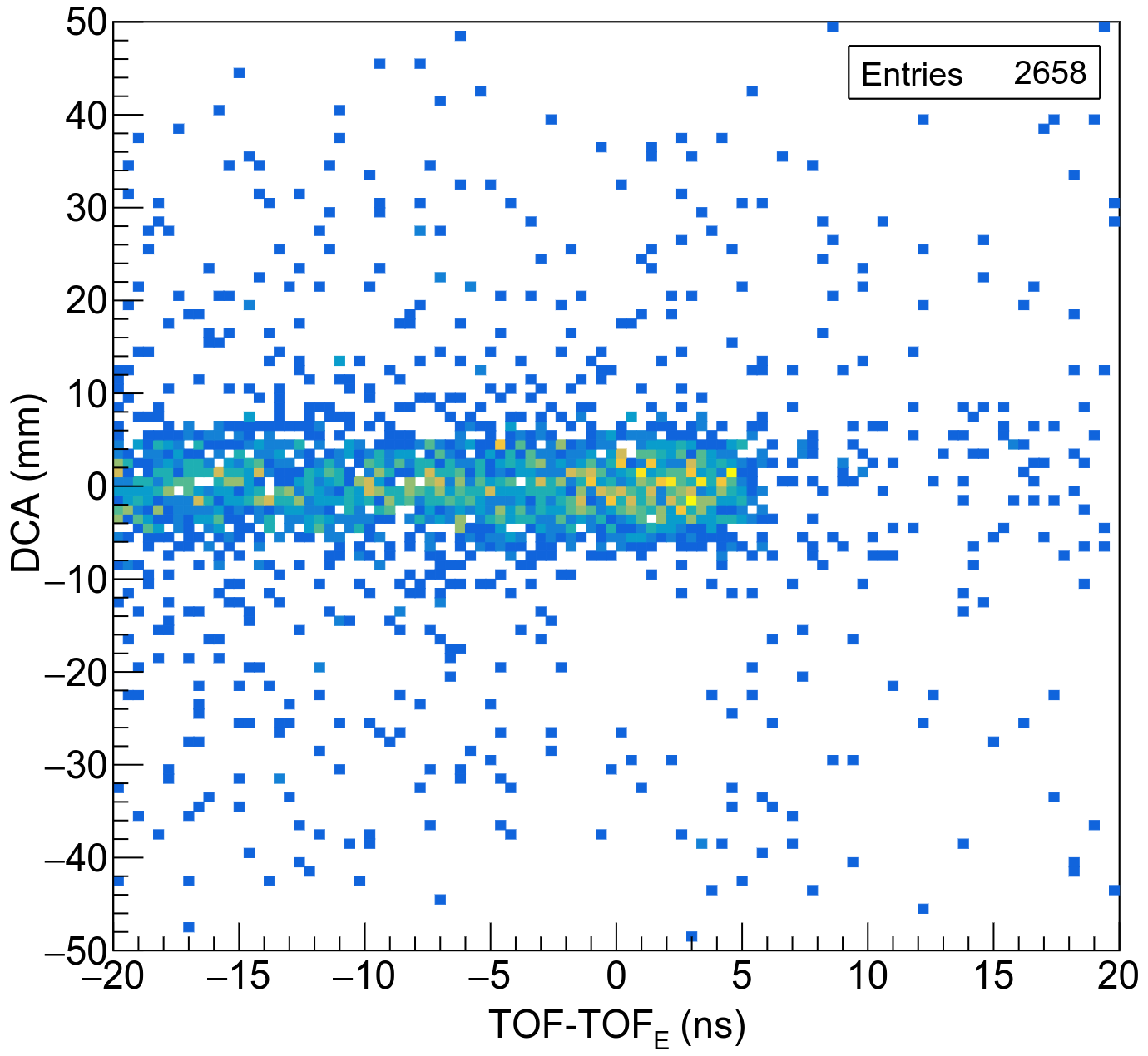 赵诗涵
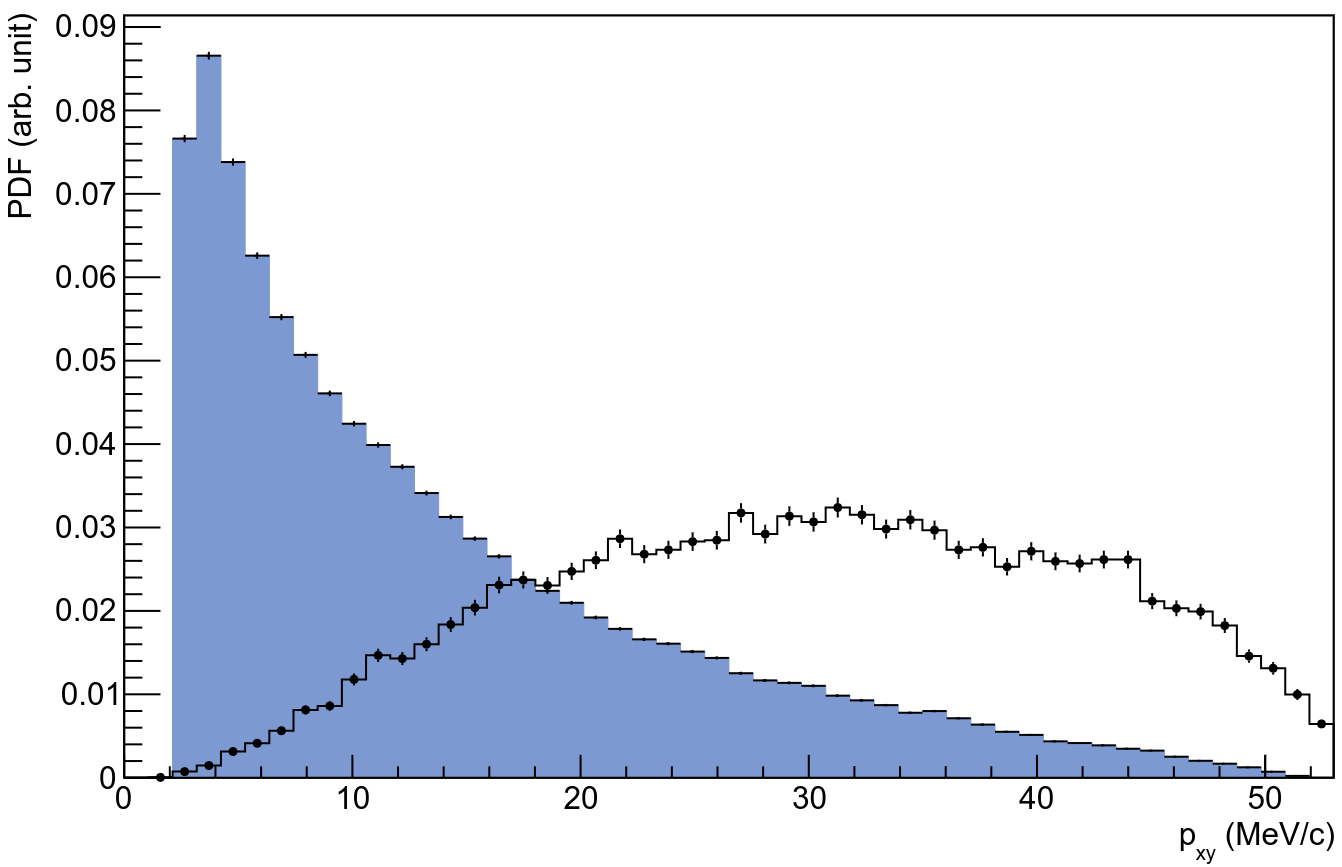 电子横动量筛选
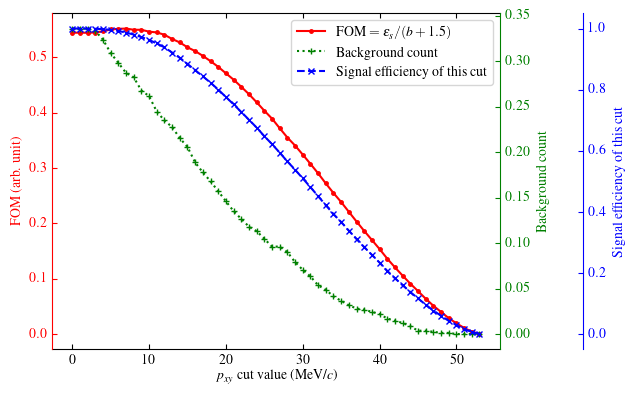 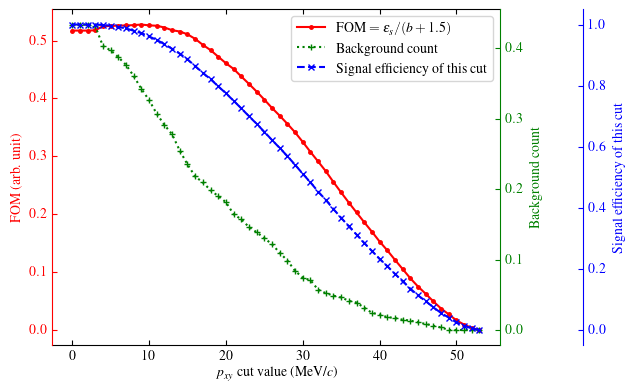 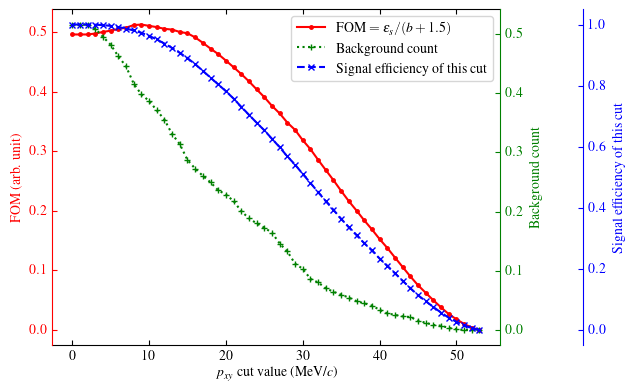 3 kV
5 kV
7 kV
赵诗涵
小结
赵诗涵